Biodiversity
What are we learning today?
Biodiversity
Diversity relates to how much something is composed of different elements: humans and nonhumans
'Bio' is short for 'biological'. Biology relates to all living things
Biodiversity
The world's biomes
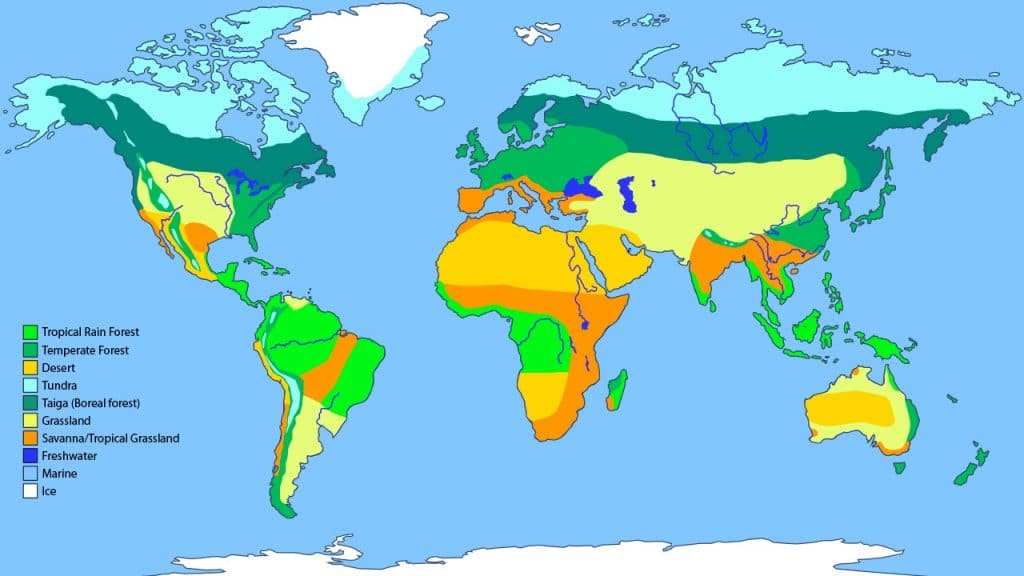 What animals might be present in each of the world's biomes?
The world's biodiversity hotspots
Endemic species can be found in hotspots – a hotspot must have at least 1,500 species of endemic plants
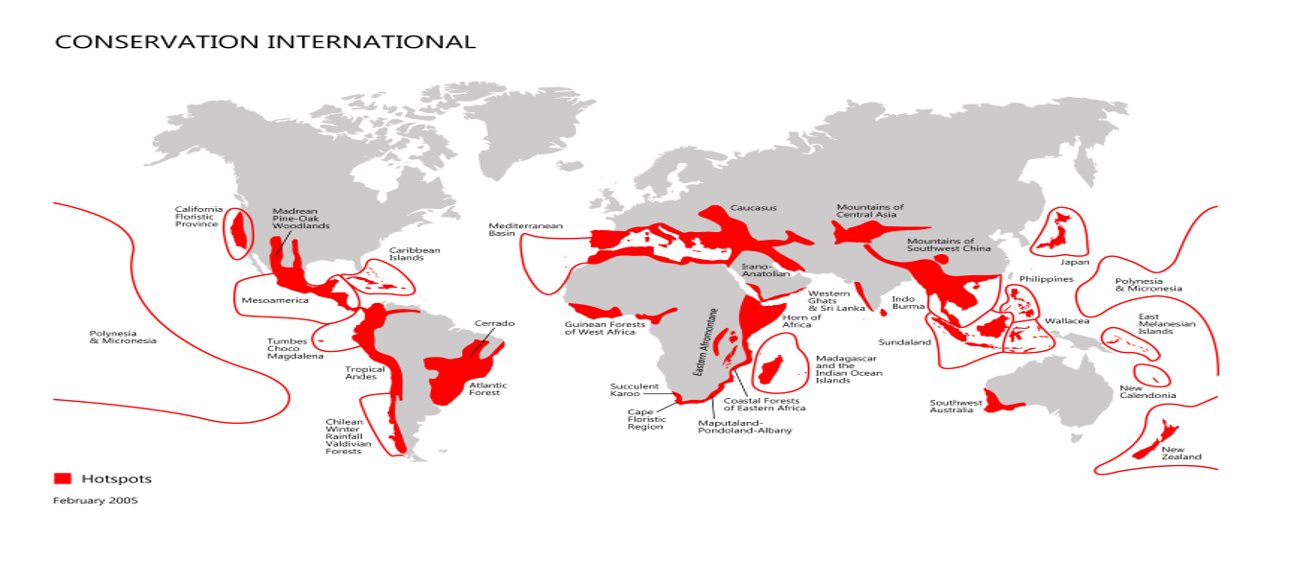 Hotspots must also have lost 70% of their original area
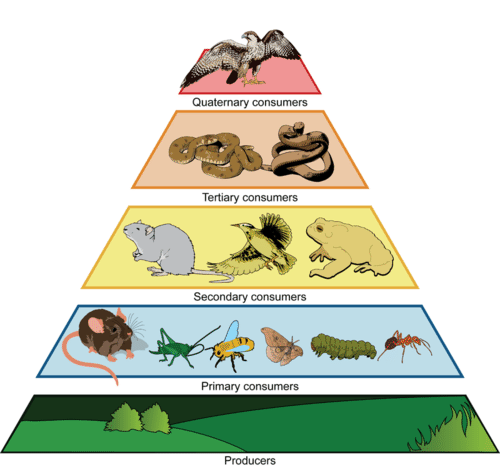 Understanding trophic levels
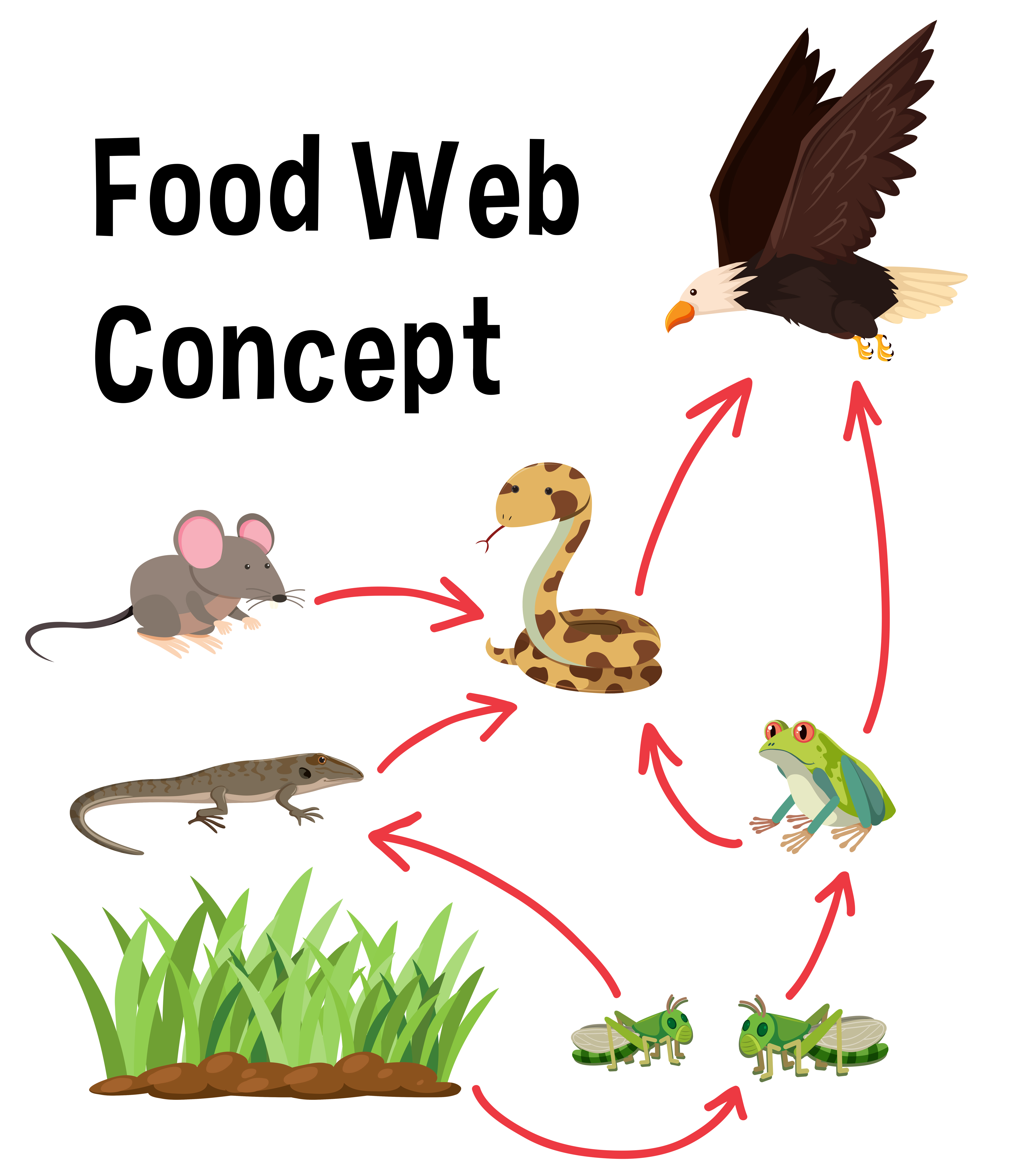 Everything in nature is interconnected
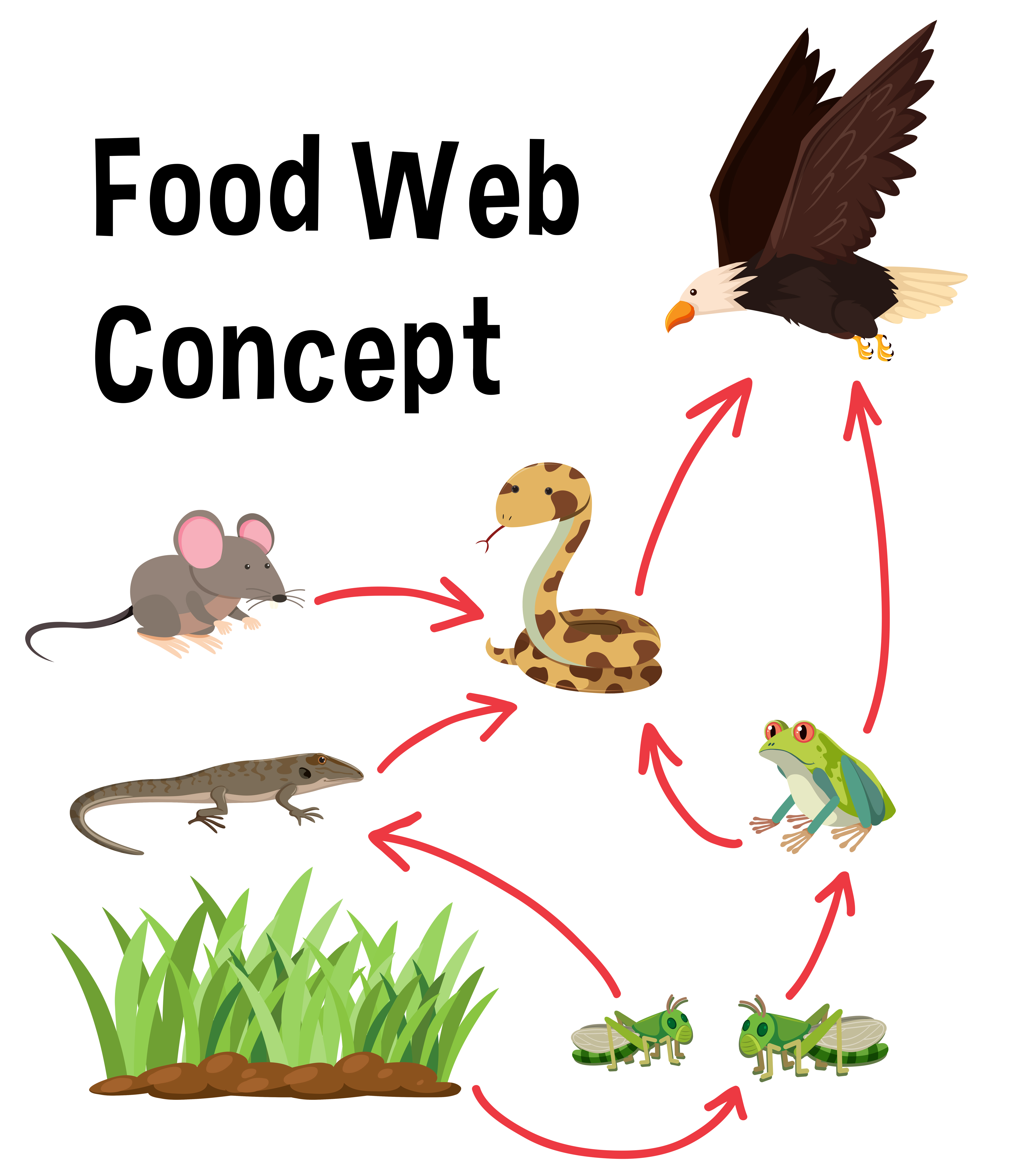 What happens when we lose a species?
This is called a trophic cascade
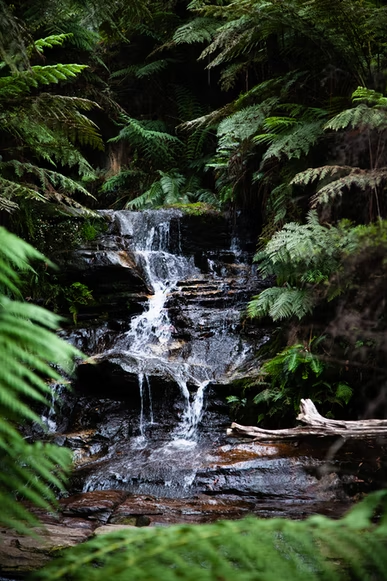 How do we value species?
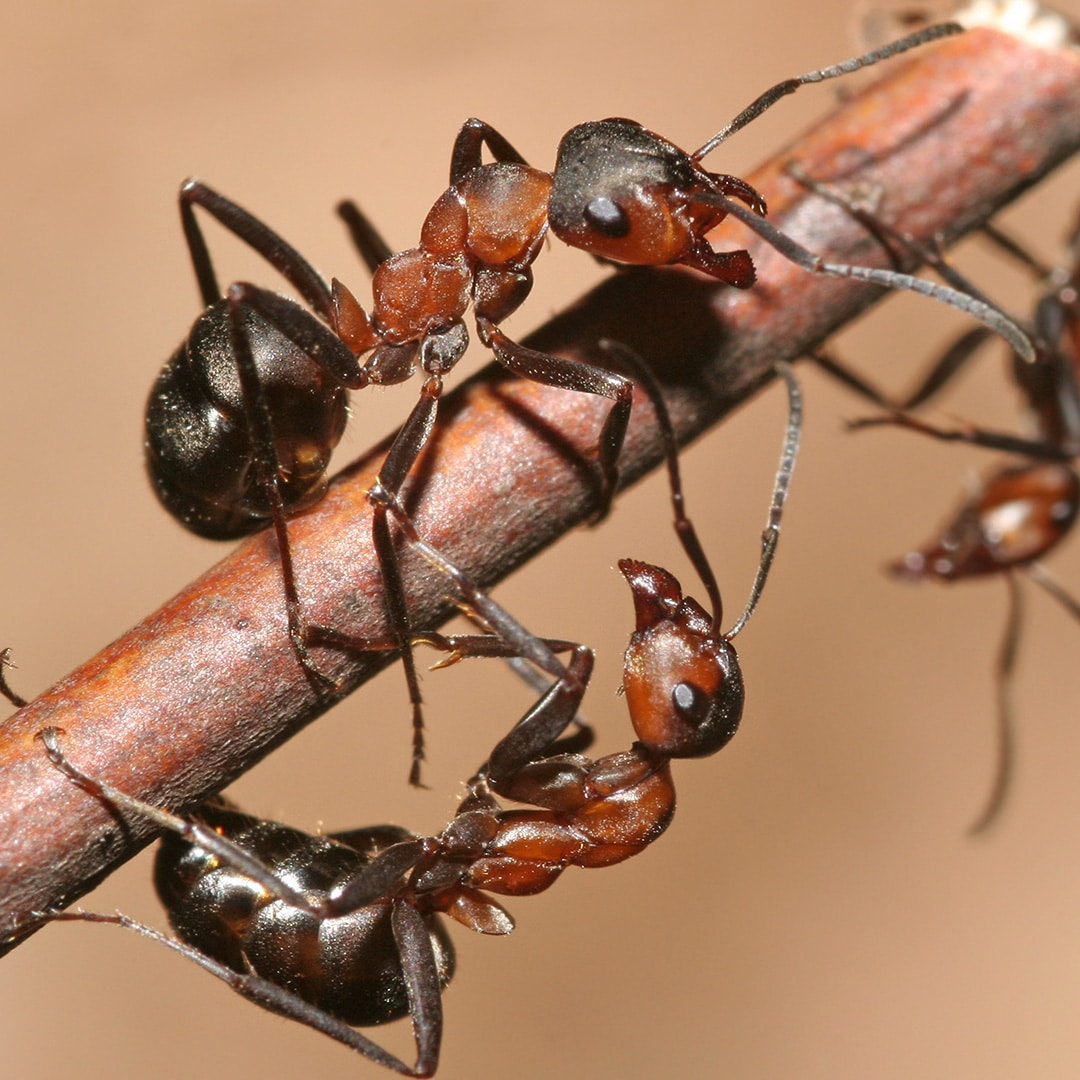 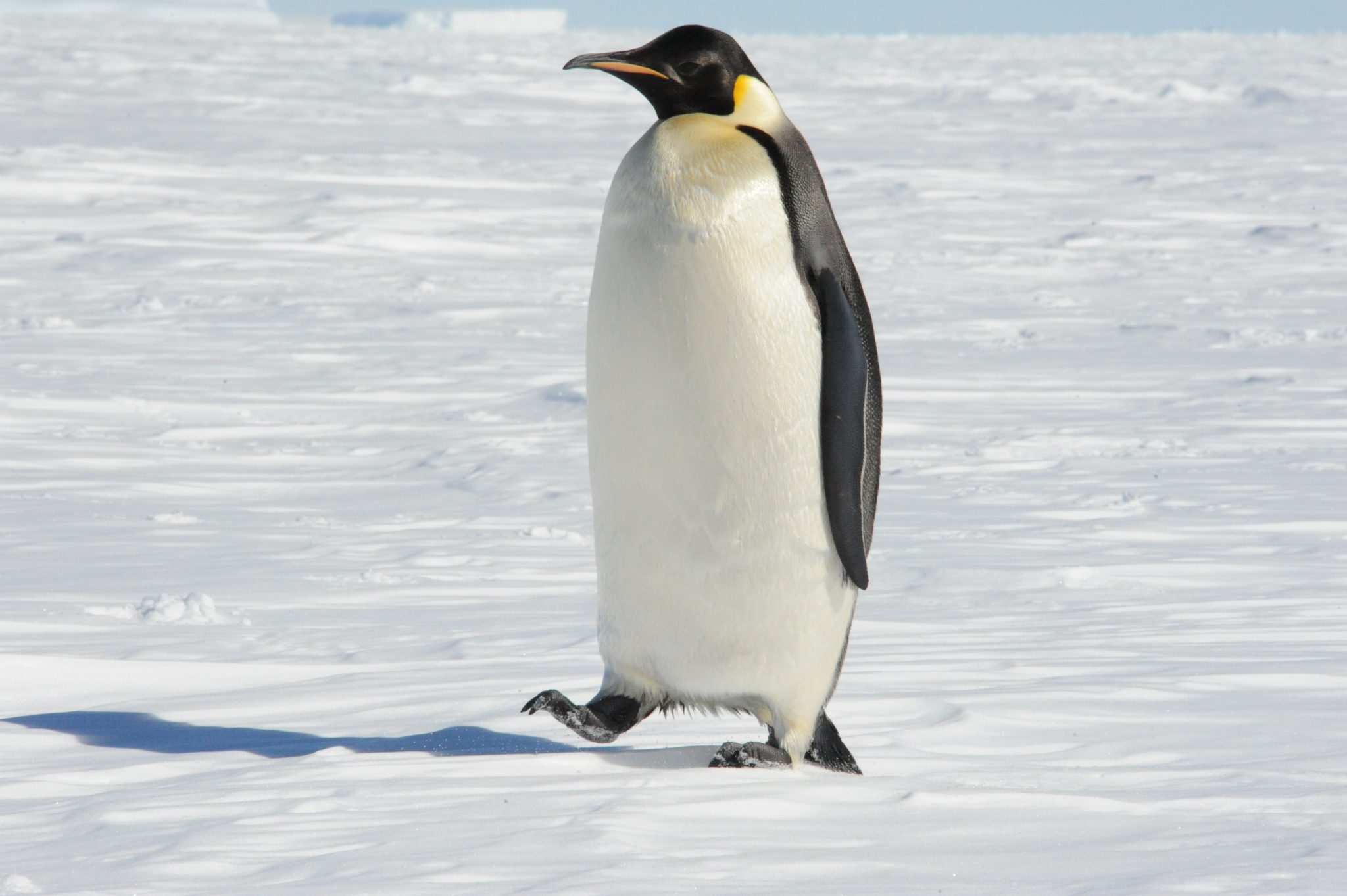 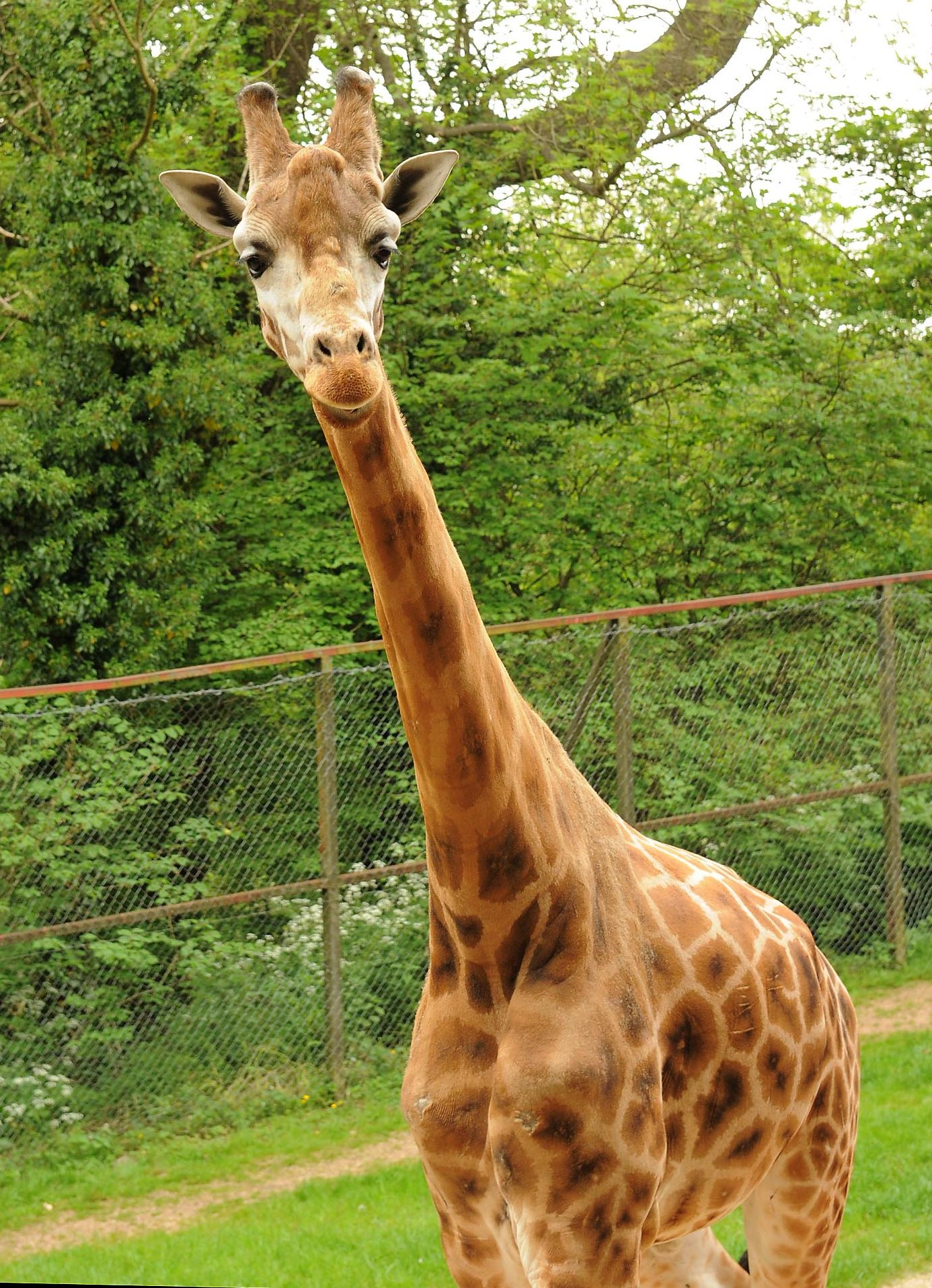 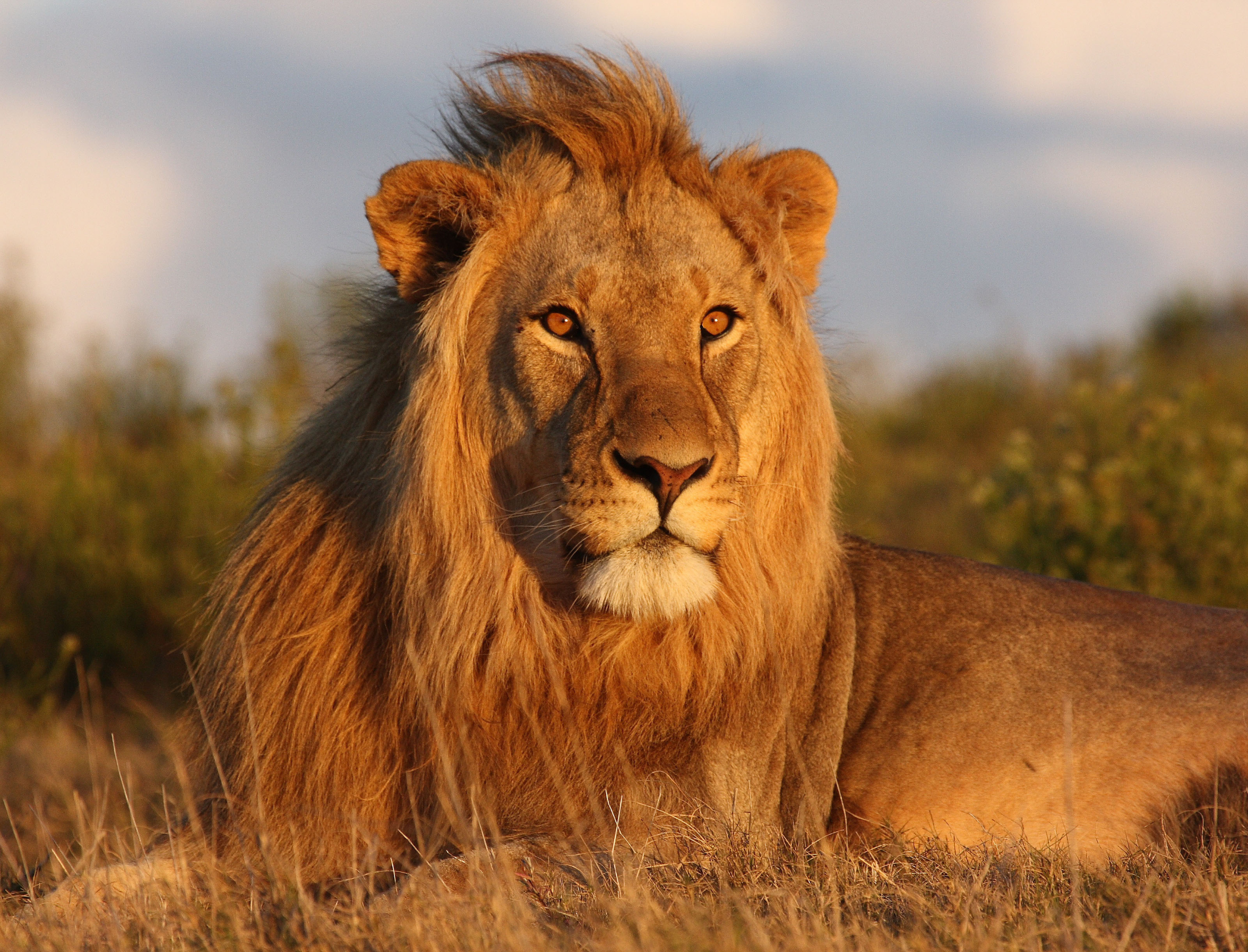 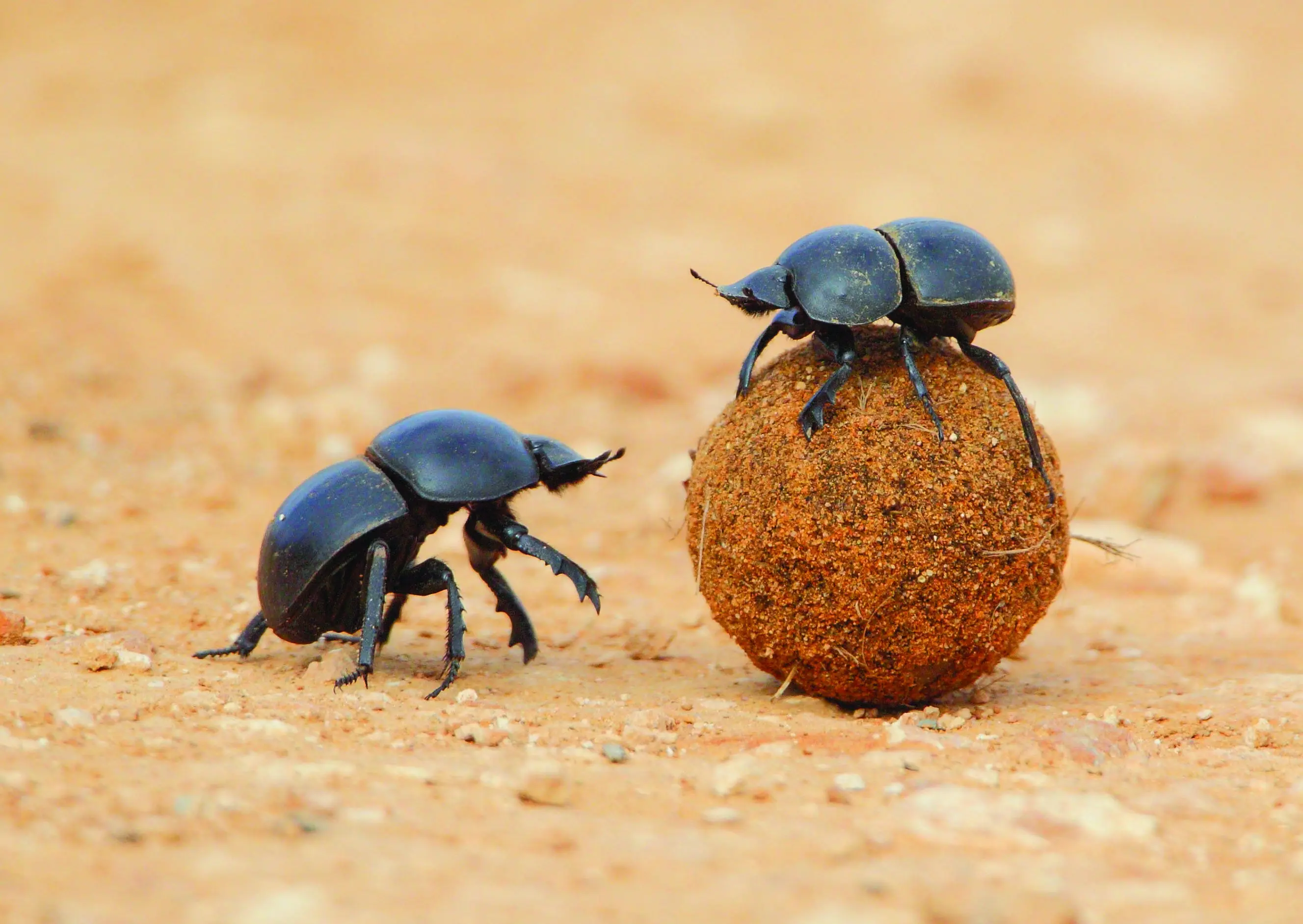 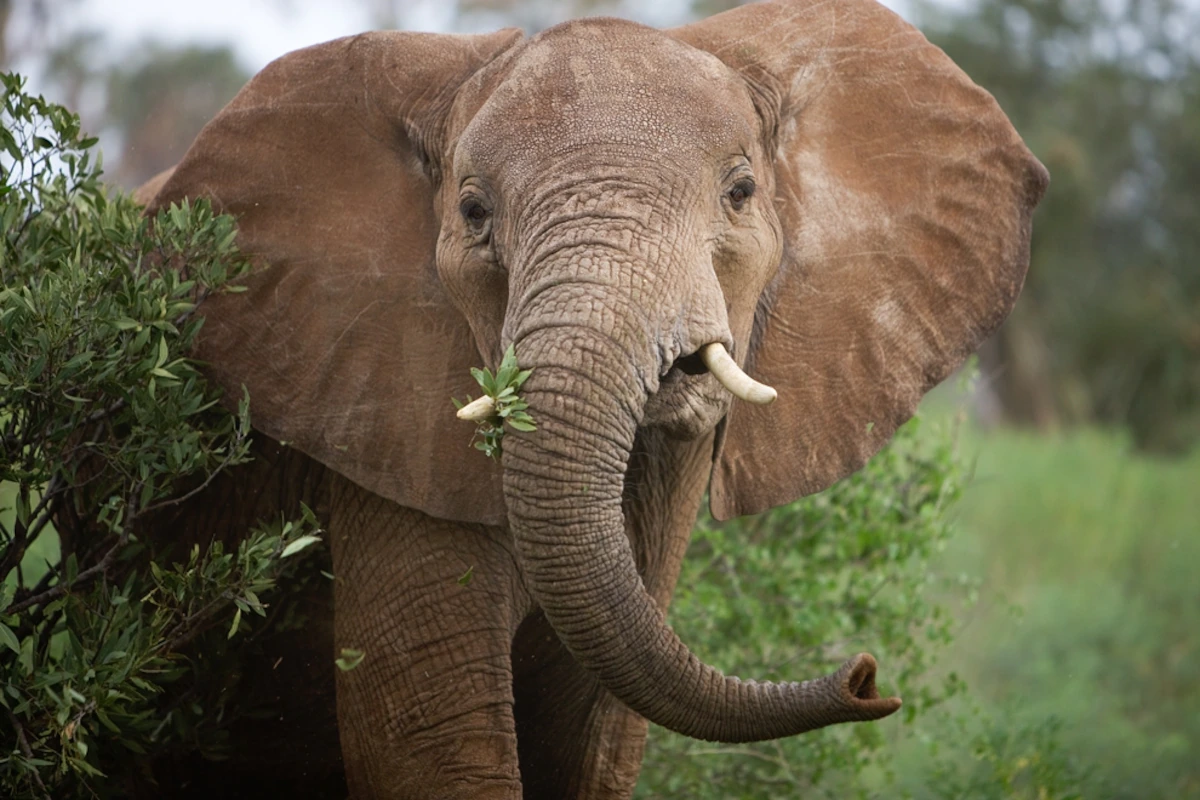 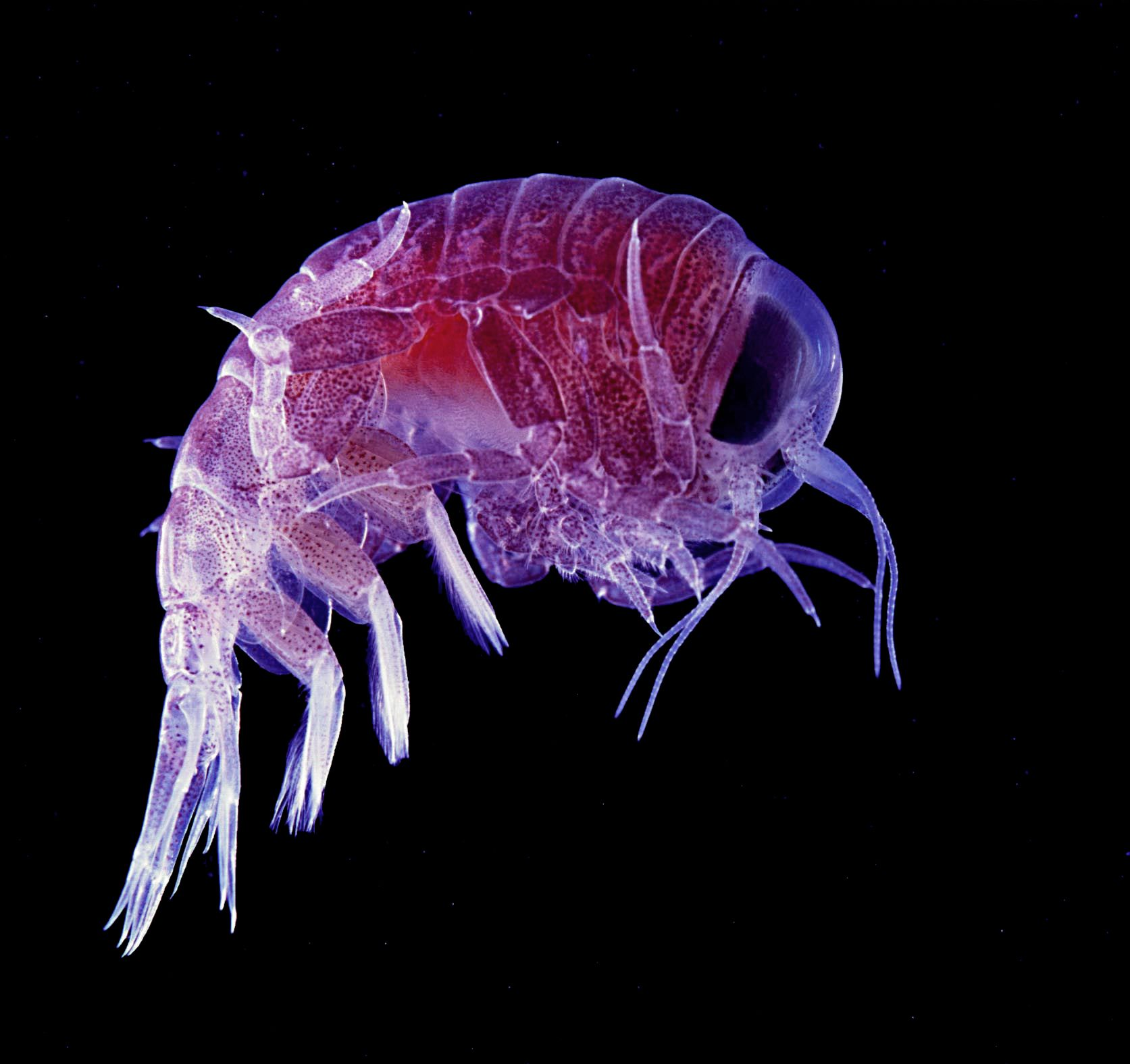 How do we understand our relationship with non-human animals?
What does it mean to have dominion over something?
What does it mean to be a steward?
Questions to answer:
Where is Okunoshima?
What characteristics do rabbits have that help them avoid predators? 
How many rabbits are estimated to be on the island today? 
What are the two theories of how the rabbits managed to get on the island?
Why is Okunoshima the ideal place for the rabbits (what is and is not present there)?
 Do you think tourism is good for Okunoshima?